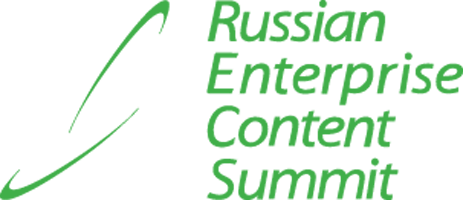 РЕЗУЛЬТАТЫ ИССЛЕДОВАНИЯ«РОССИЙСКИЙ РЫНОКСПО-РЕШЕНИЙ ДЛЯ ECM 2015»
ОЛЕГ БЕЙЛЕЗОН 
РУКОВОДИТЕЛЬ ПРАКТИКИ ALFRESCO
«ЛОГИКА БИЗНЕСА» (ГК АЙТИ)

МОСКВА, 9 СЕНТЯБРЯ 2015
«ЛОГИКА БИЗНЕСА» — ВАШ ПАРТНЕР №1 В ОБЛАСТИ ECM
300
ECM-специалистов
ЛБ основана в 2011Входит в ГК АйТи
СЭД, ЭХД, ЭА
ABBYY CorporateProjects PlatinumPartner
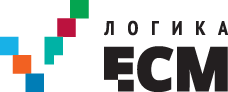 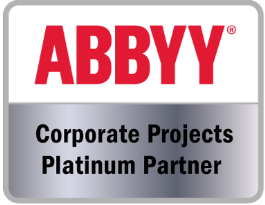 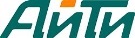 1 000 000 000 Р
Оборот 2014
Книги по ECM
AlfrescoSilver Partner
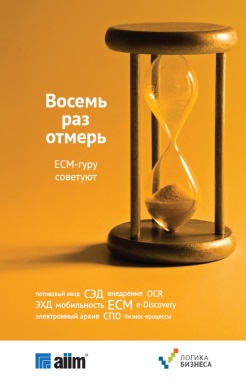 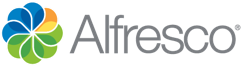 IBM PremierBusiness Partner
В числе лидеровECM-рынка
30%Ежегодный рост
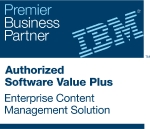 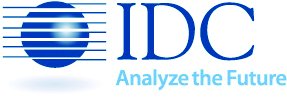 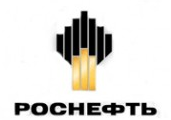 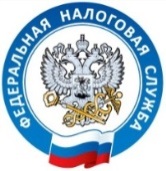 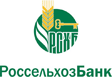 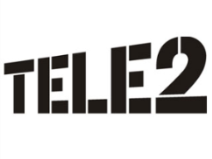 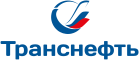 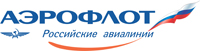 6 сентября 2015 г.  |  ЛОГИКА БИЗНЕСА  |  2
ПРЕДПОСЫЛКИ ПРОВЕДЕНИЯ ИССЛЕДОВАНИЯ
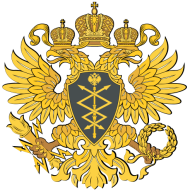 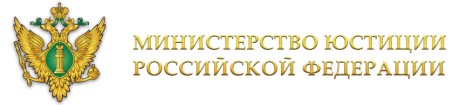 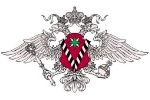 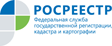 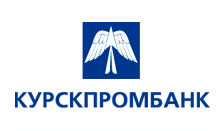 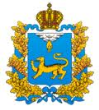 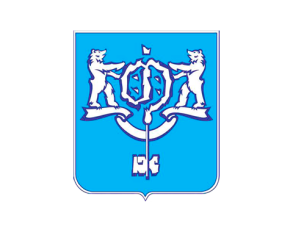 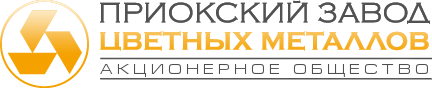 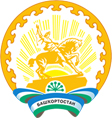 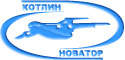 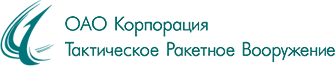 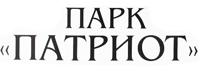 7 сентября 2015 г.  |  ЛОГИКА БИЗНЕСА  |  3
[Speaker Notes: Компания «Логика бизнеса» за последний год выполнила несколько проектов по внедрению своих СПО-решений для управления корпоративным контентом (ECM). Мы хотели уточнить этот тренд и провели для этого в рамках нашего ECM-сообщества небольшое исследование. В докладе будут представлены результаты исследования: планируют ли российские организации переход на СПО-решения для ECM, какие преимущества они видят и что их ограничивает при переходе на СПО. 

Россвязь – Росреестр Татарстана – ФСИН – ФМС

Псков – Курскпромбанк – Южно-Сахалинск – ПЗЦМ

Патриот – КТРВ – Котлин Новатор – Башкирия]
ПАРАМЕТРЫ ИССЛЕДОВАНИЯ
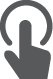 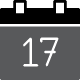 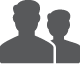 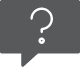 Онлайн-опросконечныхпользователей
УчастникиECM-сообщества«Логика бизнеса»
3 вопросаоб СПО для ECM
Август 2015
n=102
7,8%
6,9%
10,8%
7,8%
9,8%
Муниципальныйгоссектор
Региональныйгоссектор
Федеральныйгоссектор
ТЭК
Финансовыйсектор
13,7%
7,8%
6,9%
9,8%
9,8%
8,8%
Производство
Строительство
Ритейл
Телеком/ИТ
Образование
Другие отрасли
6 сентября 2015 г.  |  ЛОГИКА БИЗНЕСА  |  4
РОССИЙСКИЙ РЫНОК СПО-РЕШЕНИЙ ДЛЯ ECM 2015
1.	ПЛАНИРУЕТЕ ЛИ ВЫ ПЕРЕХОДНА СПО-РЕШЕНИЯ ДЛЯ ECM?
Уже используем — 15%
Через год — 8%
Через несколько лет — 22%
Нет45%
Да45%
Думаем9%
Уходимот СПО! 1%
2.	ЧТО ОГРАНИЧИВАЕТ?
3.	КАКИЕ ПРЕИМУЩЕСТВА СПО АКТУАЛЬНЫ?
Нет готовых решений — 65%
Экономия средств — 69%
Снижение политических рисков — 40%
Нет успешных проектов — 37%
Гибкость в адаптации — 38%
Желание сохранить инвестиции — 35%
Ограничения по масштабируемости — 20%
Открытые коды, независимость от вендора — 36%
Другое — 21%
Повышение безопасности — 24%
Другое — 30%
Август 2015, n=102
6 сентября 2015 г.  |  ЛОГИКА БИЗНЕСА  |  5
[Speaker Notes: 1. Тренд по переходу на СПО в ECM есть: примерно половина участников исследования уже используют или планируют использовать такие прикладные решения.

2. На рынке сильно не хватает полноценных СПО-решений для ECM, готовых к использованию без доработок. Поэтому многие ИТ-компании будут заниматься (и уже занимаются) разработкой таких решений.

3. Многие из тех, кто не собирается переходить на СПО, делают это из желания сохранить инвестиции в существующие ECM-системы.

4. Те, кто уже использует СПО для ECM или планирует это сделать, движимы желанием сэкономить на лицензионных платежах, а также возможностью снять текущие политические риски. На последнюю причину указывают в основном организации из госсектора.]
«ЛОГИКА СЭД» НА ПЛАТФОРМЕ ALFRESCO
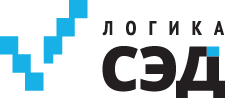 «Логика СЭД»
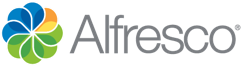 Входящиеи исходящиедокументы
Внутренниедокументы
Нормативныедокументы
Областисовместнойработы
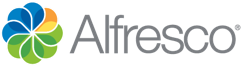 Выдачаи контрольпоручений
Договорныедокументы
ОРД
Репозиторийдокументов
«Логика СЭД»:
15 лет опыта на рынке СЭД 
Построена на передовой ECM-платформе Alfresco
Легко добавляется новый функционал
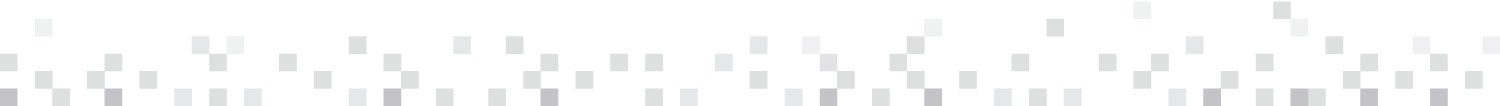 [Speaker Notes: Подчеркивая Вывод 2 (многие ИТ-компании будут заниматься (и уже занимаются) разработкой таких решений) мы разработали …]
НОВАЯ ВЕРСИЯ «ЛОГИКА СЭД 1.2»НА ПЛАТФОРМЕ ALFRESCO
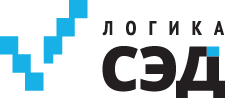 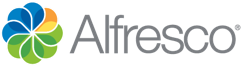 20
13
Новых пользовательских функций
Новых административных функций
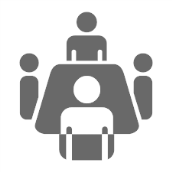 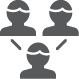 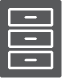 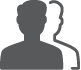 Мероприятия
Совещания
Оперативное хранение
Секретарии заместители
Демо-стенд: http://ecm.blogic20.ru/logikaecm/docflow-alfresco/demo
7 сентября 2015 г.  |  ЛОГИКА БИЗНЕСА  |  7
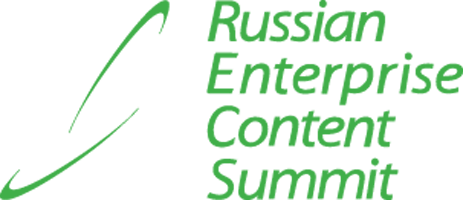 СПАСИБО ЗА ВНИМАНИЕ!ВОПРОСЫ?Компания «Логика бизнеса» (ГК АйТи)115280 Москваул. Ленинская Слобода, д.19, стр. 6Телефоны:+7 (495) 974-79-79, 79-80ecm.blogic20.ru